«Познавательно-исследовательская  деятельность дошкольниковв зимний период»
Люди, научившиеся…наблюдениям и опытам, приобретают способность сами ставить вопросы и получать на них фактические ответы, оказываясь на более высоком умственном и нравственном уровне в сравнении с теми, кто такой школы не прошел.
К.Е.Тимирязев.
В ФГОСе осуществлению образовательных, воспитательных задач в дошкольном возрасте обращено должное внимание на развитие активности, самостоятельности, инициативности детей.
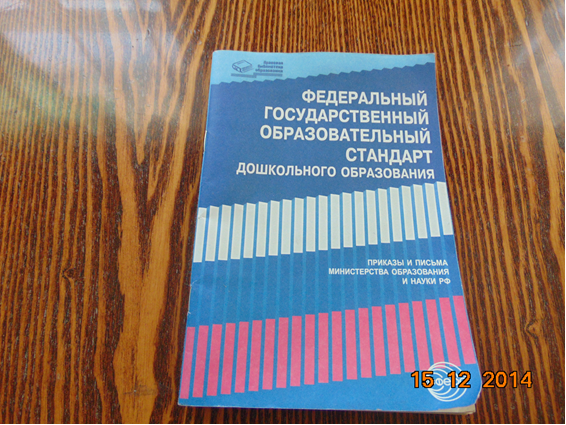 С ростом и развитием ребенка расширяется сфера его познавательных интересов
На протяжении всего дошкольного детства, наряду с игровой деятельностью, огромное значение в развитии личности ребенка в процессе социализации имеет познавательная деятельность
Одним из важных направлений в работе с детьми в нашем ДОУ является развитие их познавательной сферы
Маленькие дети любознательны и экспериментаторы по своей природе
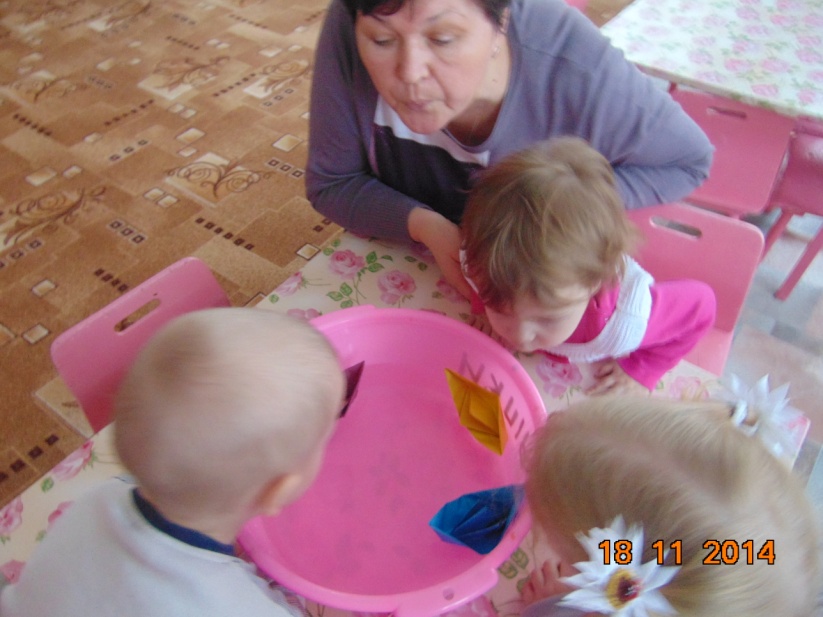 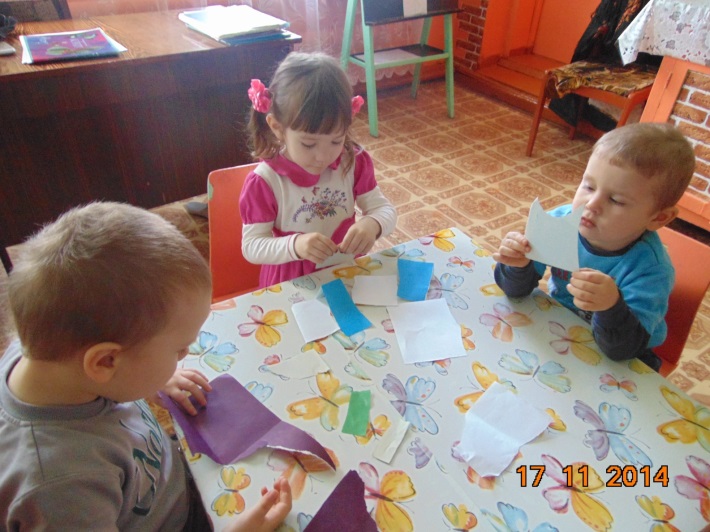 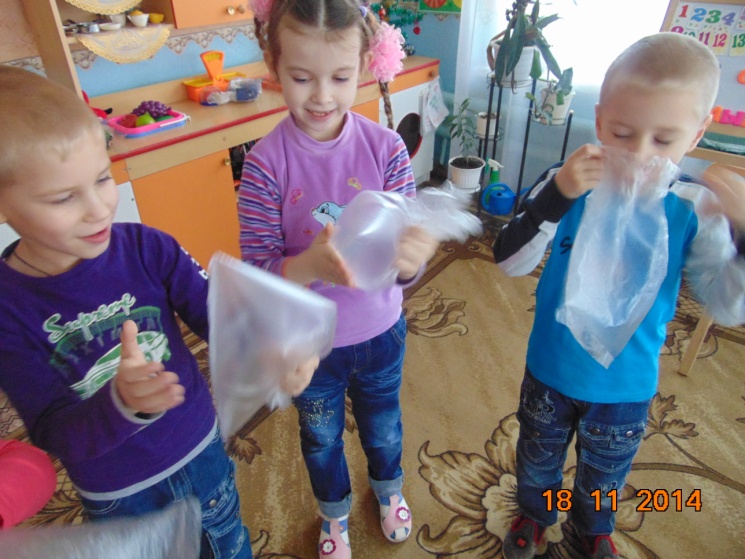 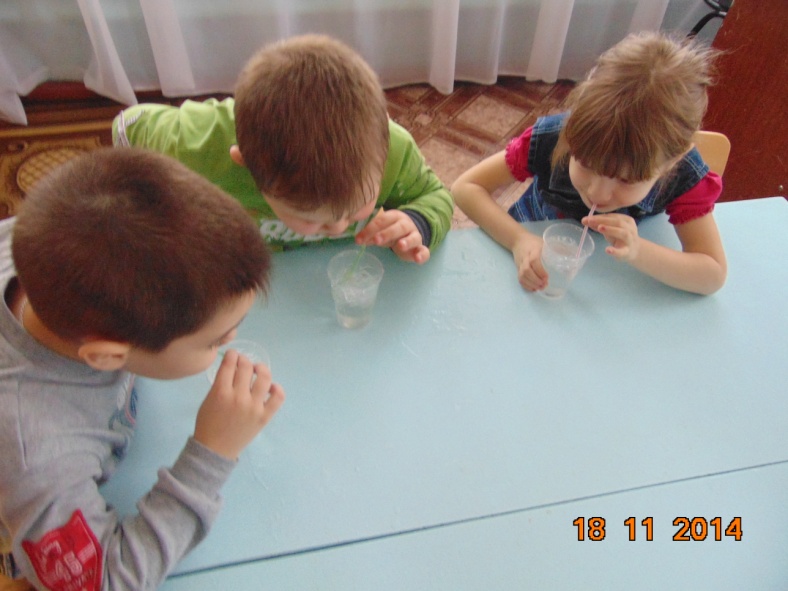 В нашем детском саду создана для проведения исследований развивающая среда - экспериментальный уголок
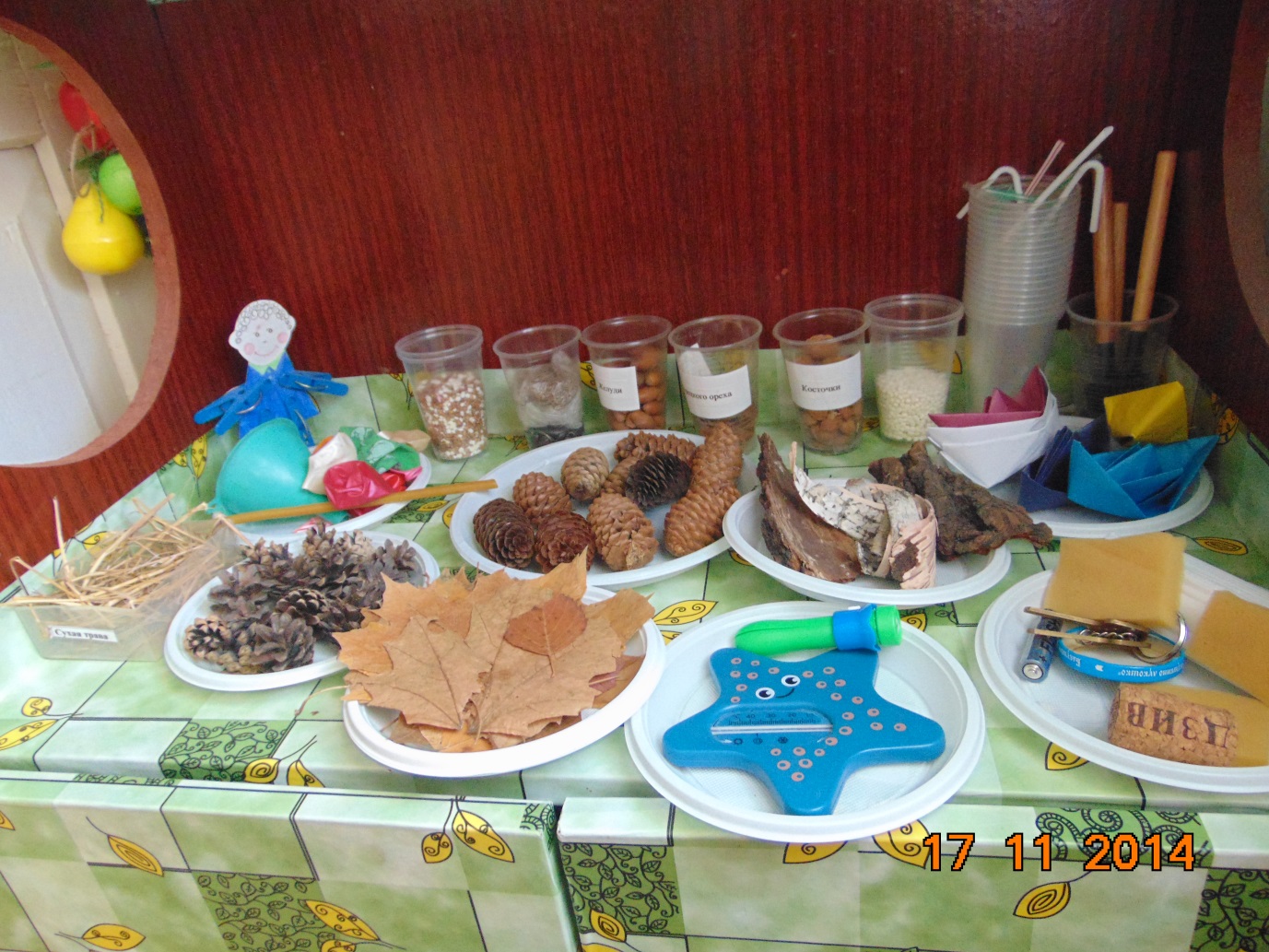 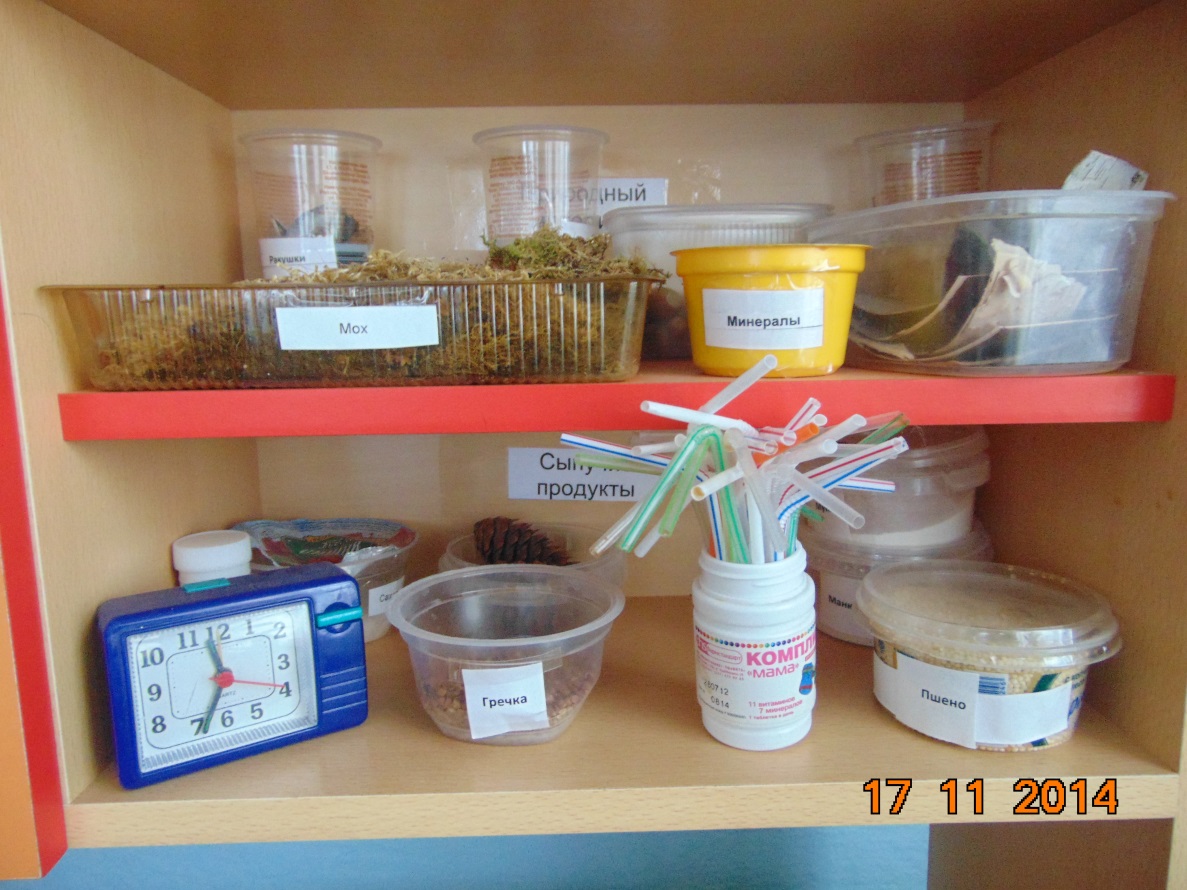 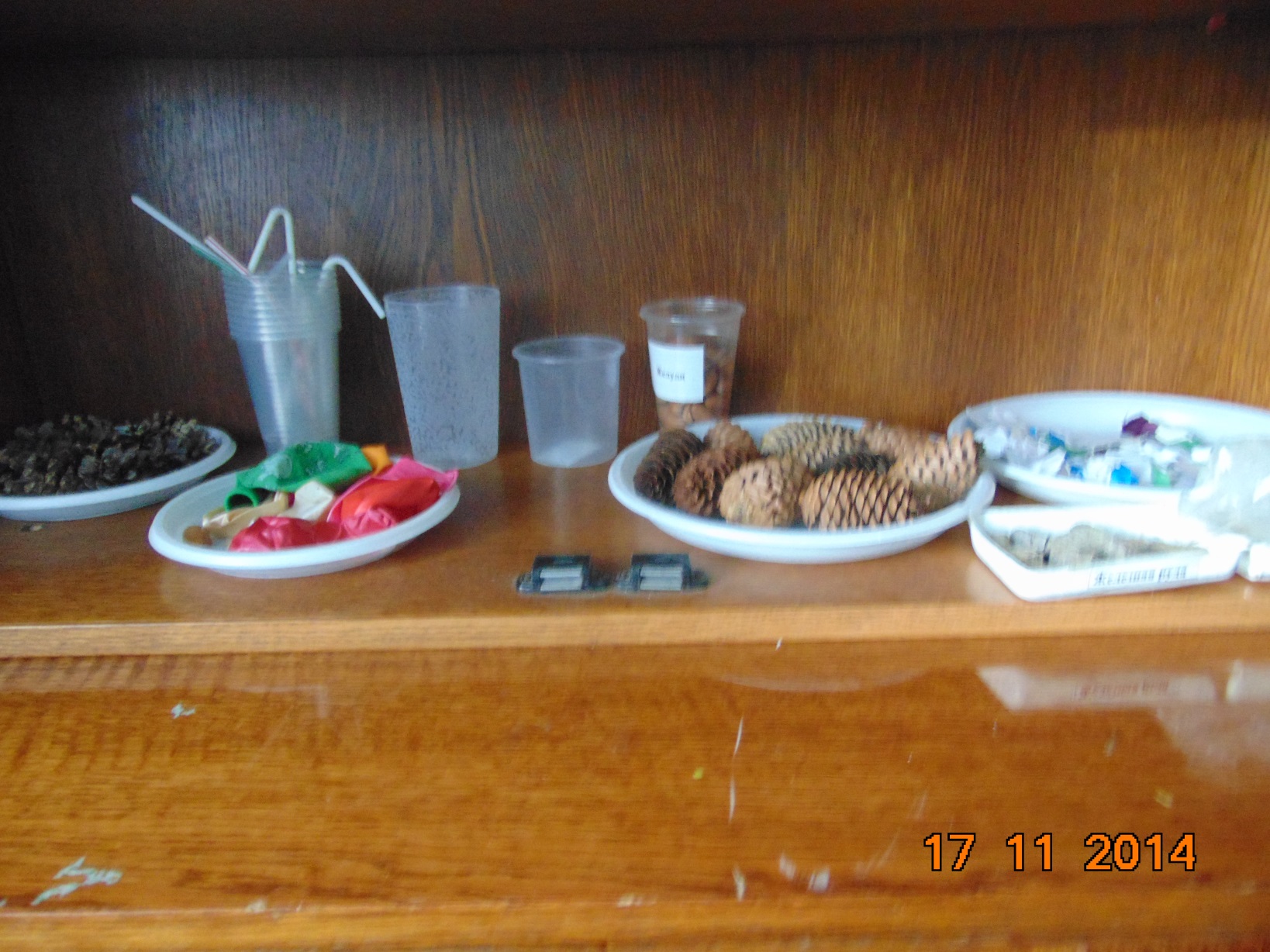 Любовь к экспериментированию объясняется тем, что детям присуща наглядно-действенное, наглядно-образное мышление и экспериментирование, как никакой другой метод, соответствует этим возрастным особенностям
Приемы, используемые при обучении детей экспериментированию:
Работа руками детей
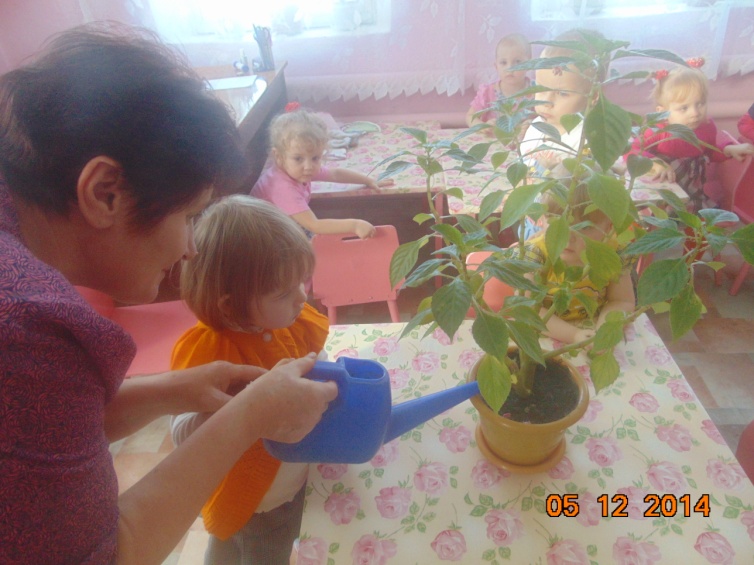 Совместная работа воспитателя и детей
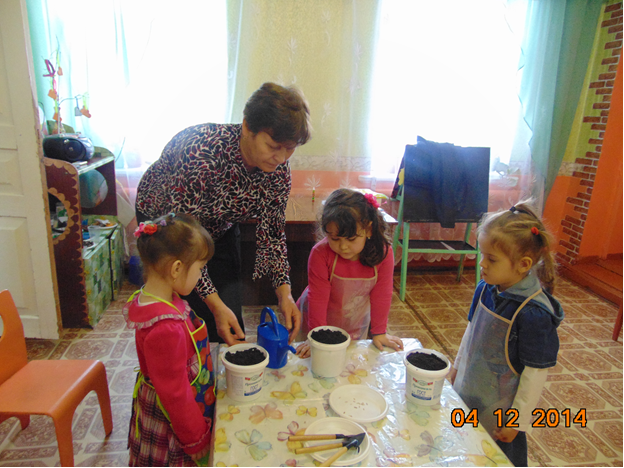 Помощь воспитателя детям
Намеренная ошибка воспитателя
Планы познавательно-исследовательской деятельности
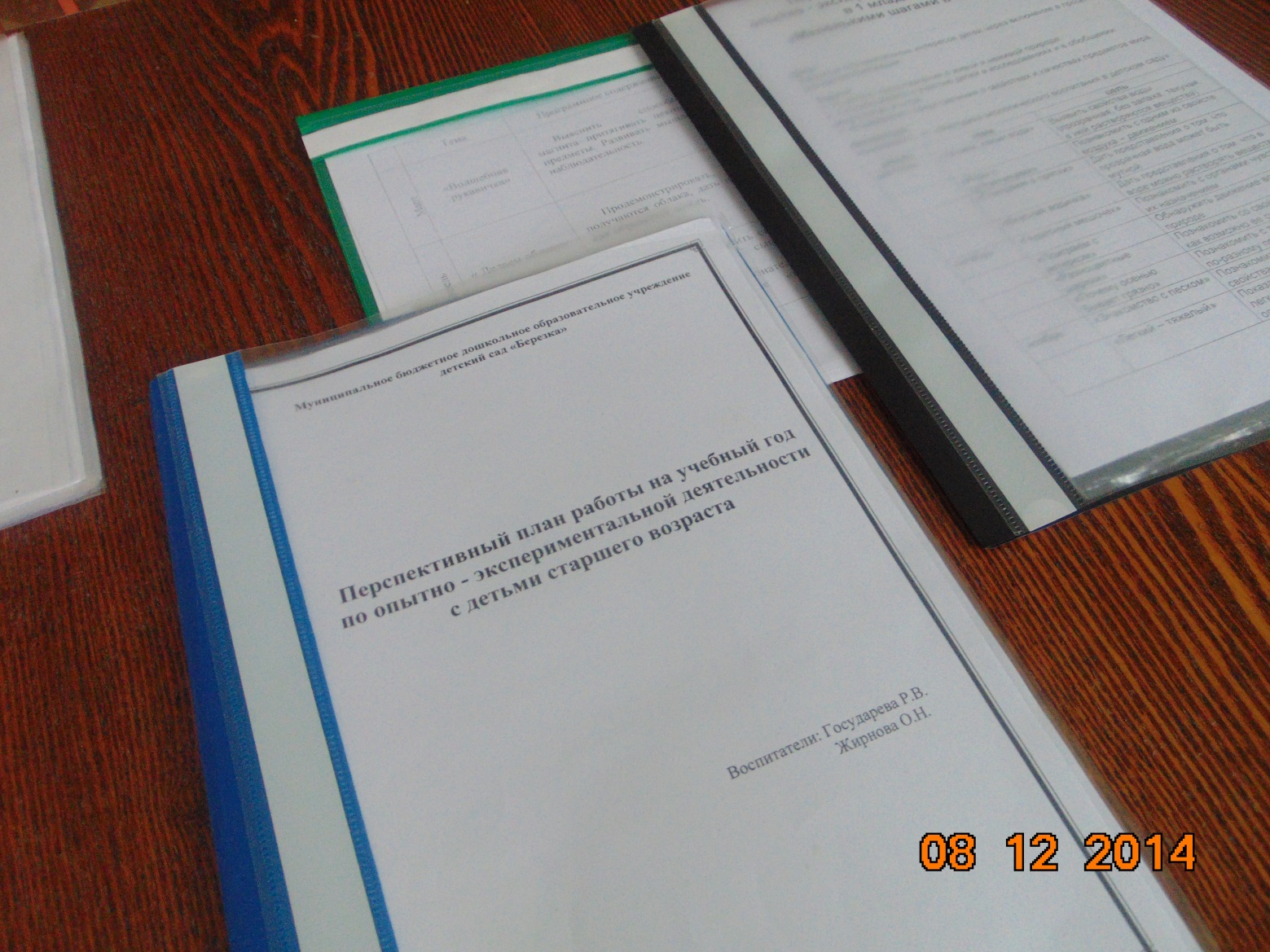 Эксперимент, созданный педагогом, безопасен для ребенка
В нашем ДОУ дети приобретают знания о физических явлениях и способах их познания
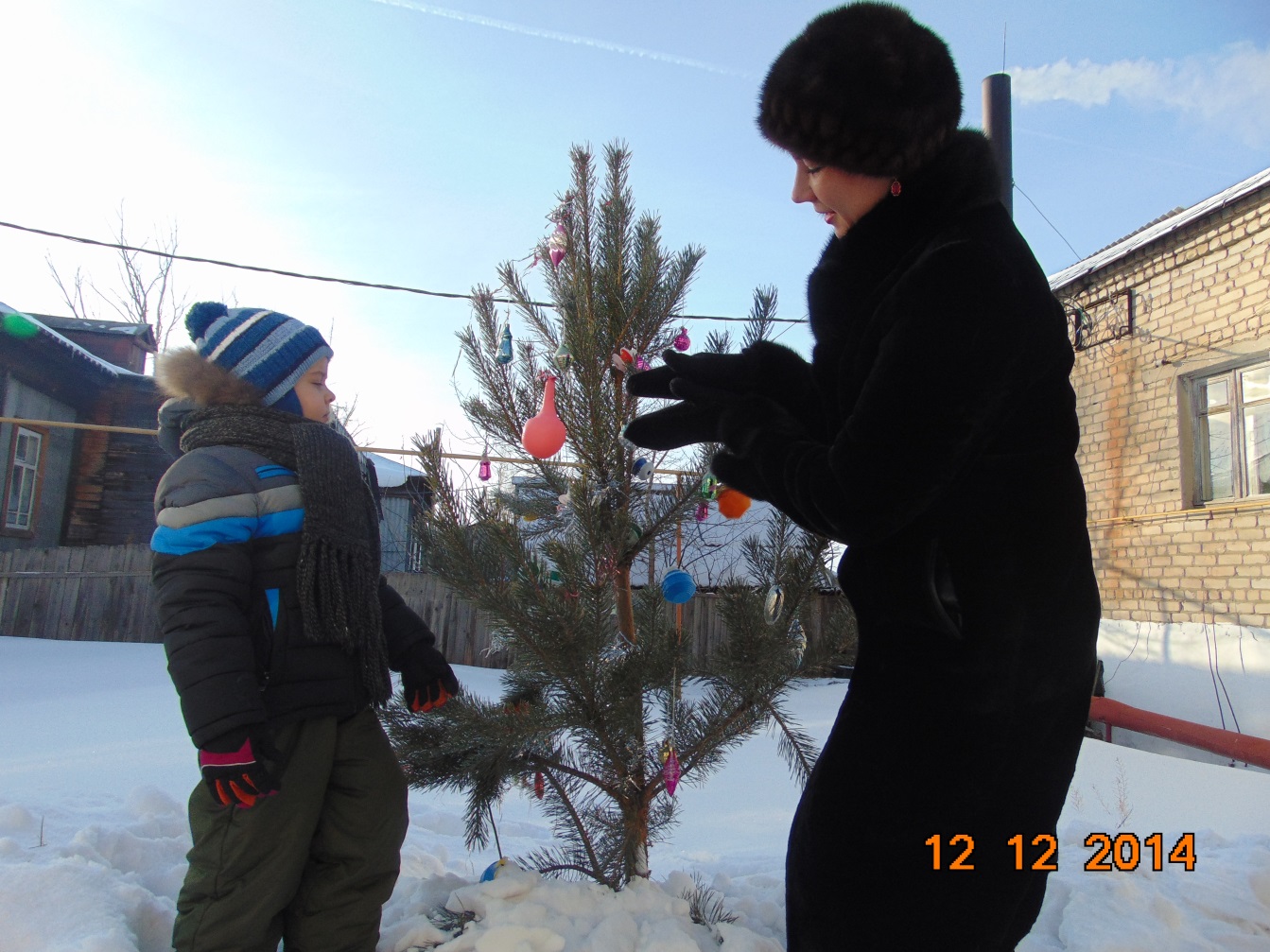 Материалом наблюдений являются объекты живой природы, явления природы
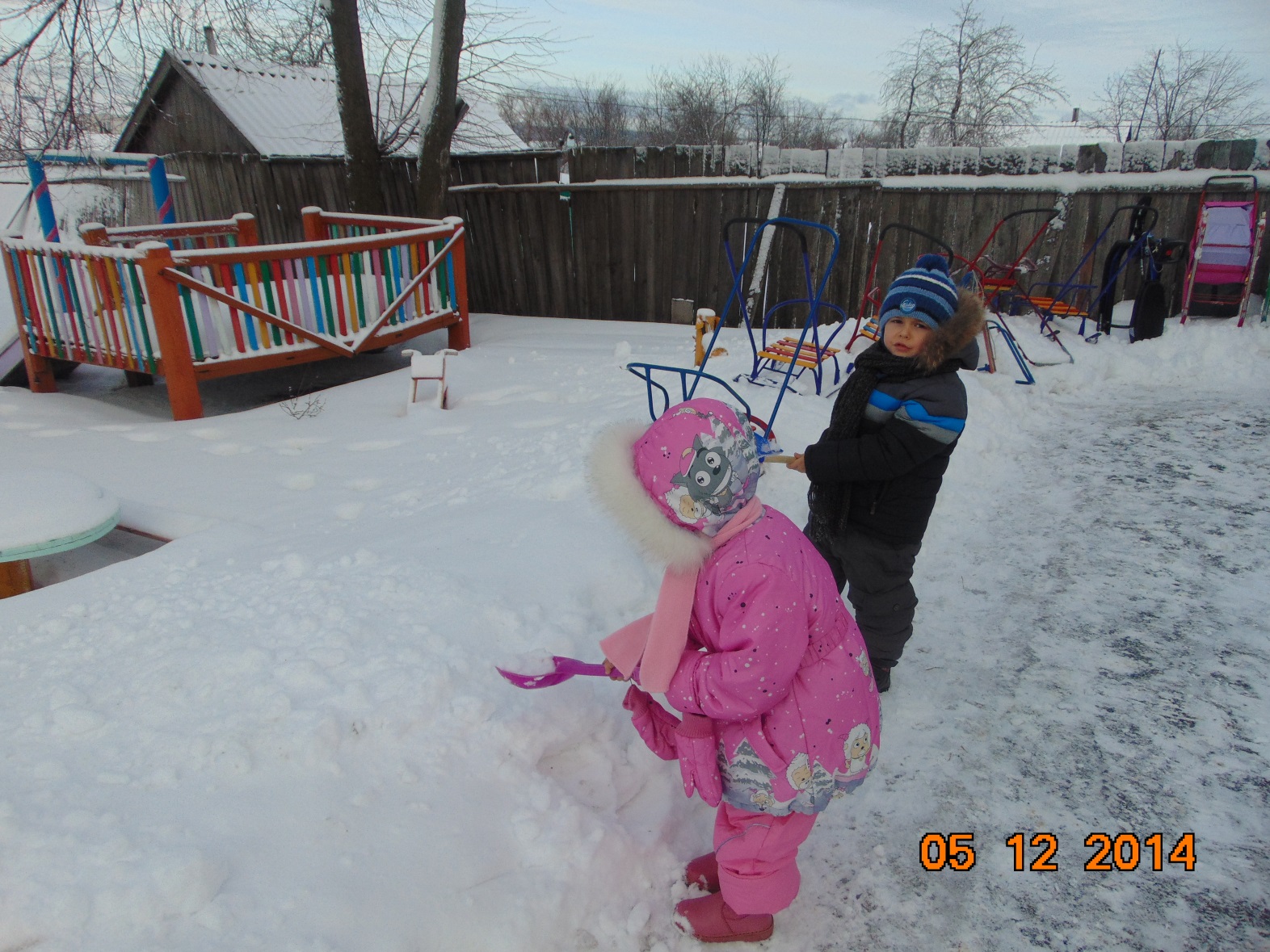 Опыты включаем в самую разнообразную детскую деятельность: игру, труд, занятия, прогулку
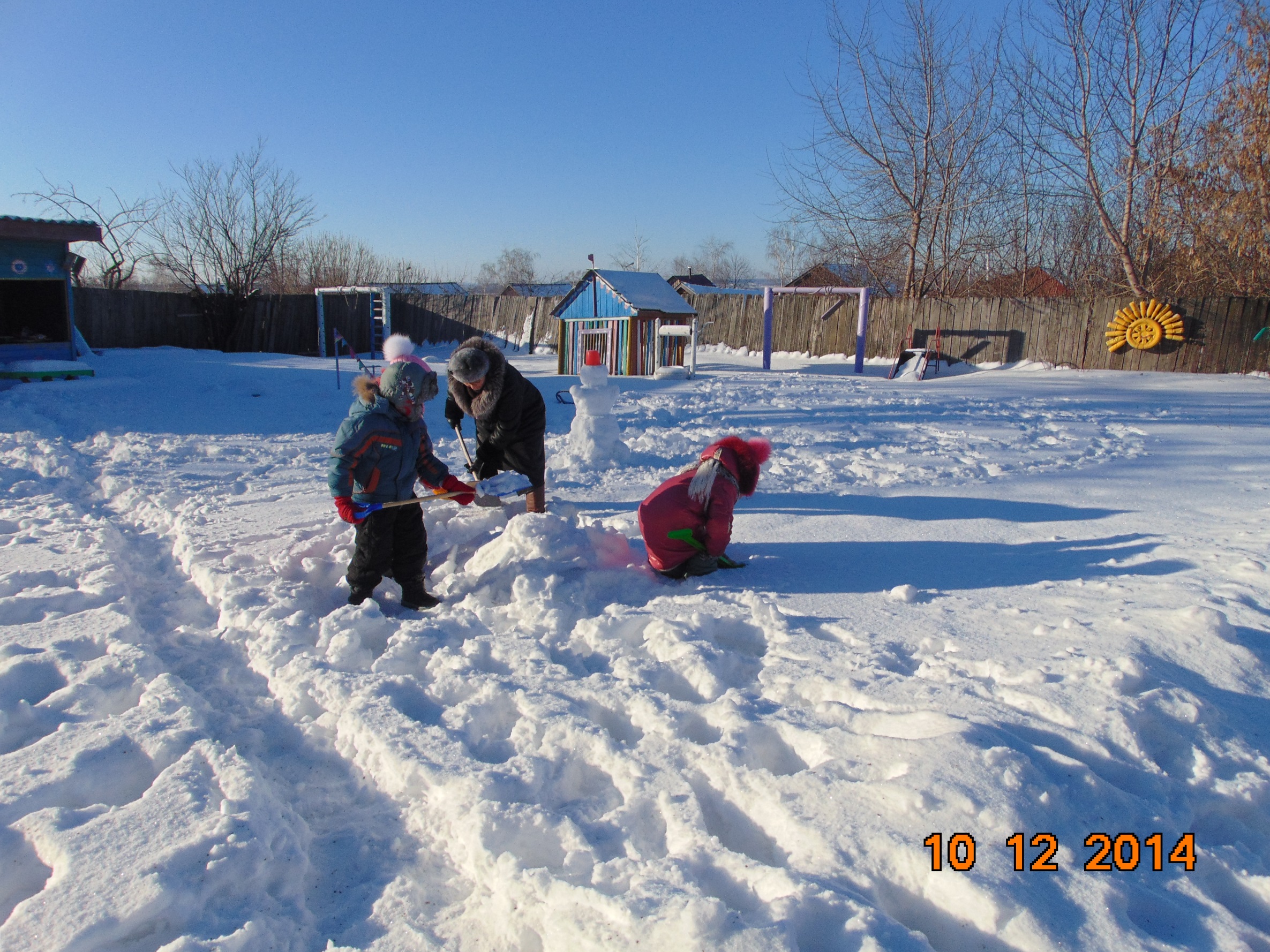 Опыт «А почему нельзя есть снег?»
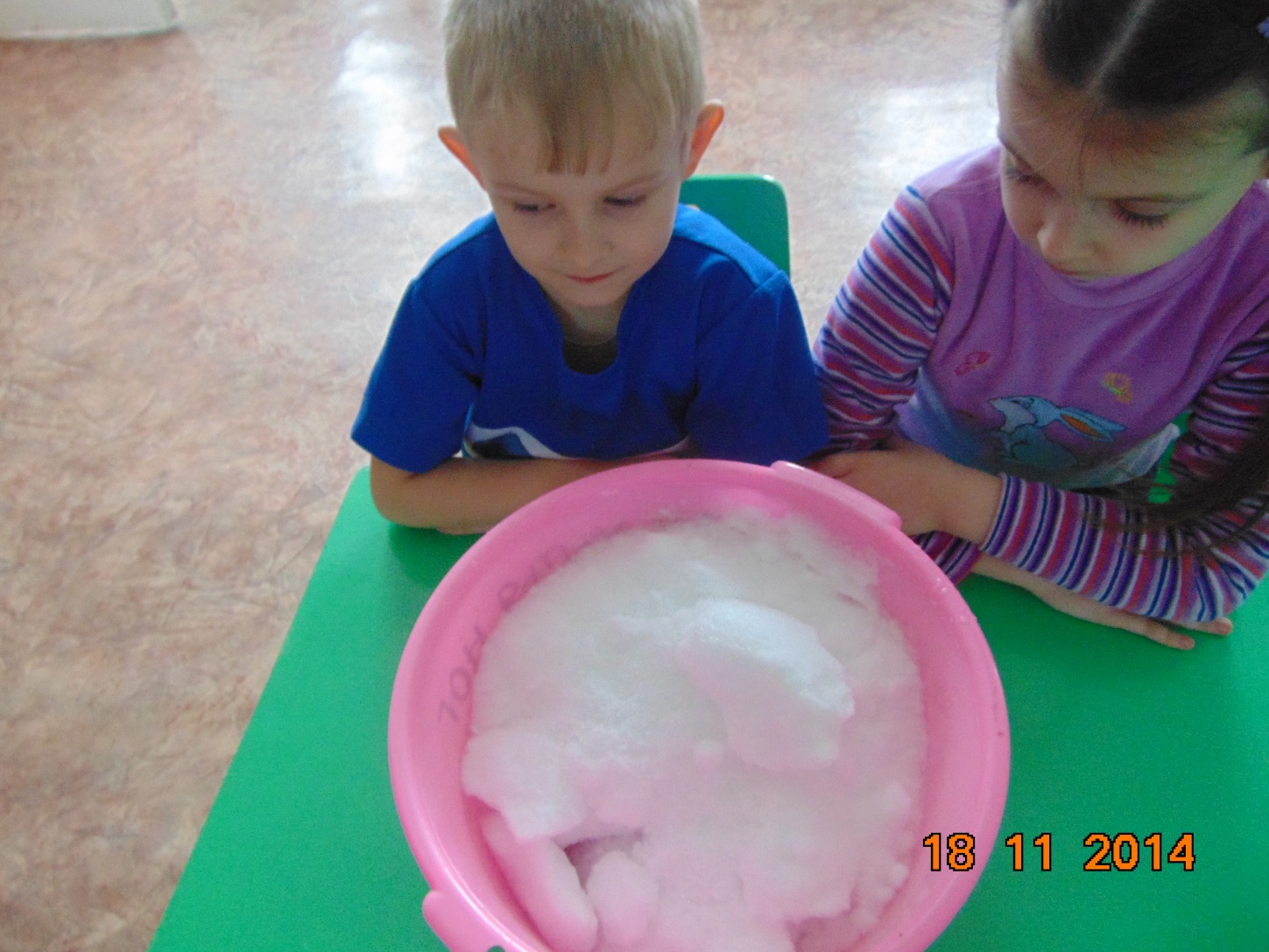 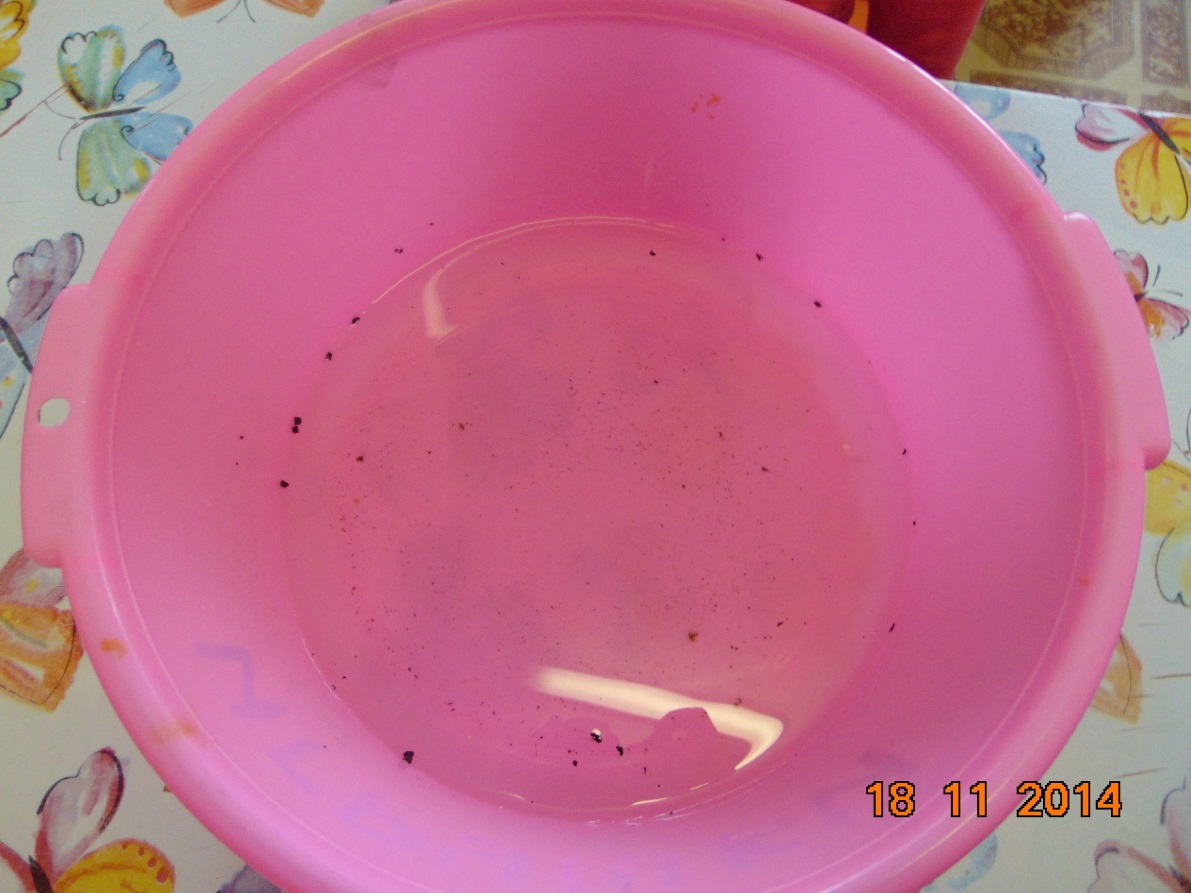 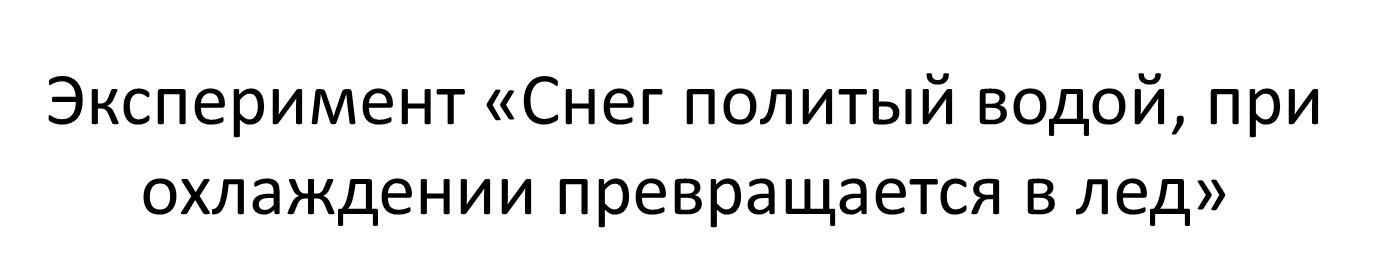 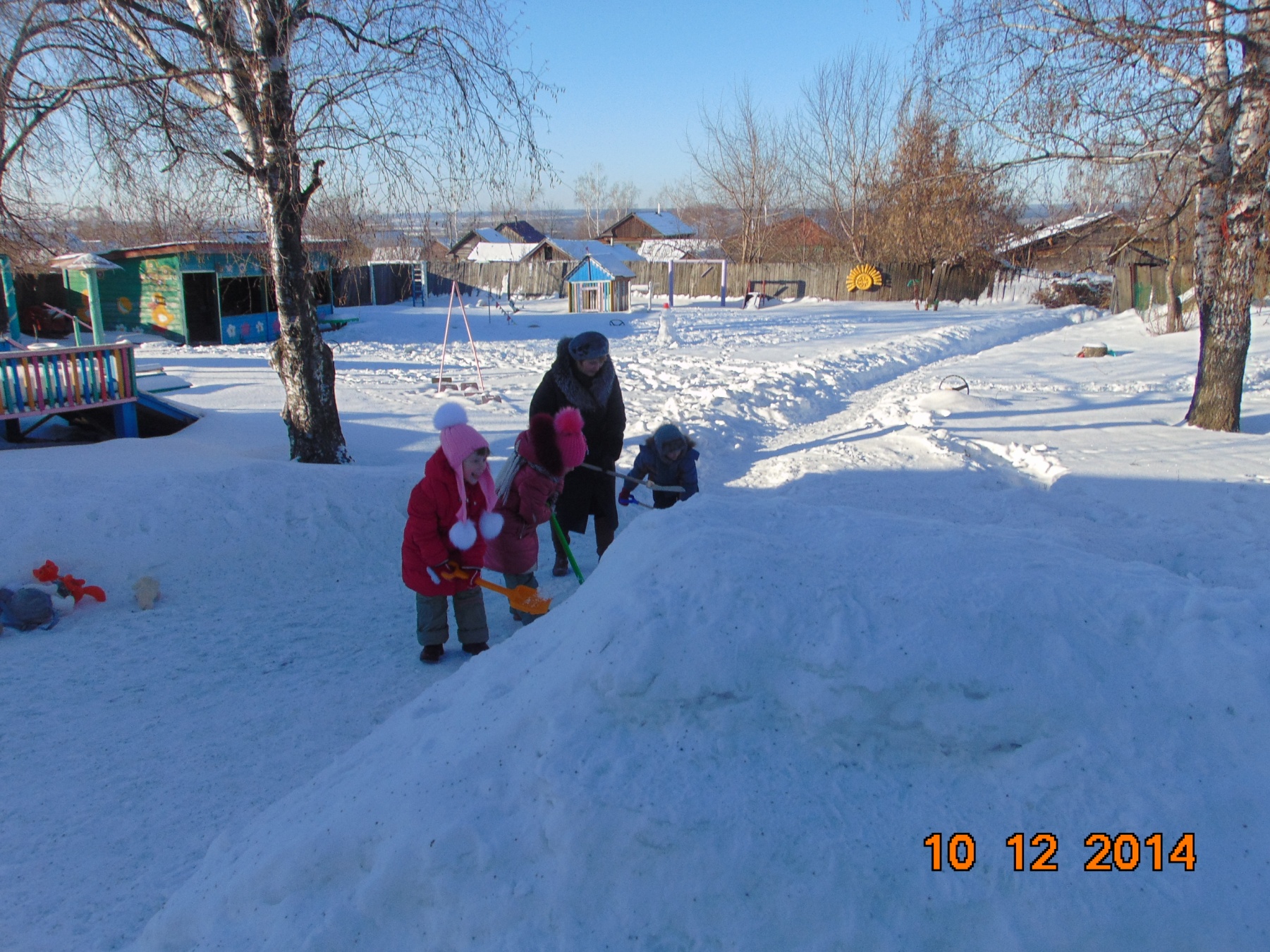 Эксперимент «Свойства снега»
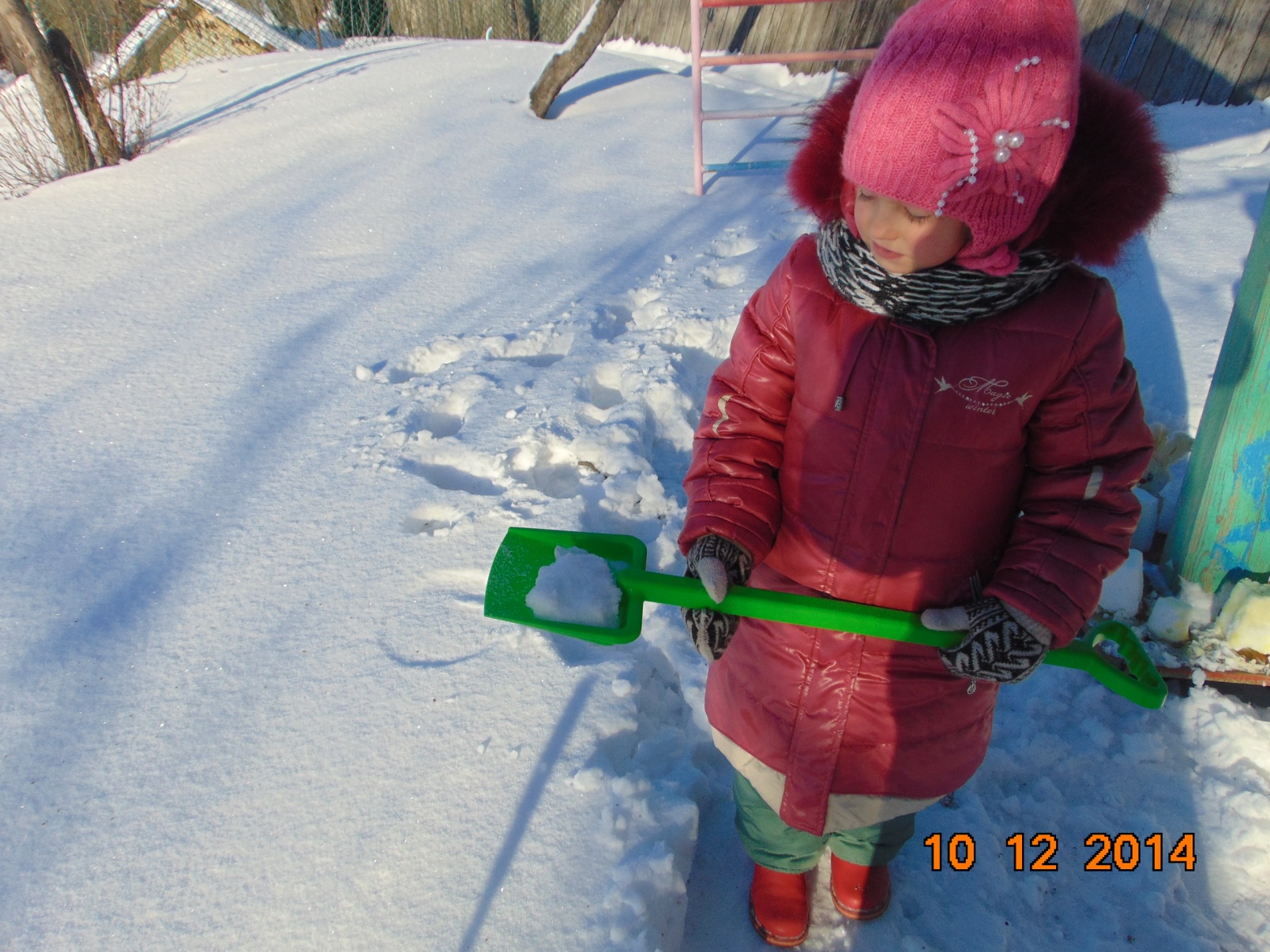 Эксперимент «Лед бывает тонкий и толстый»
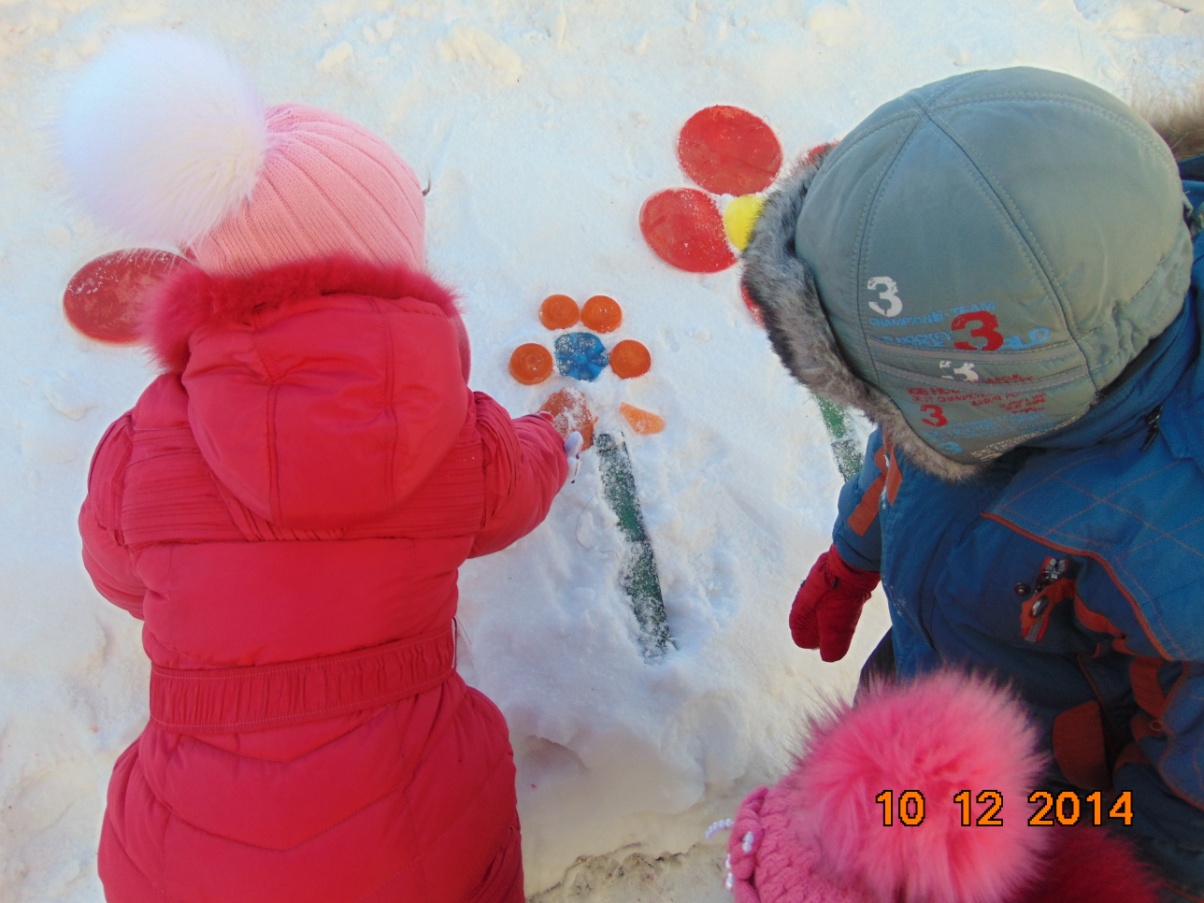 Формы работы с родителями:
Консультации
Рекомендации
Родительские собрания
Открытые занятия
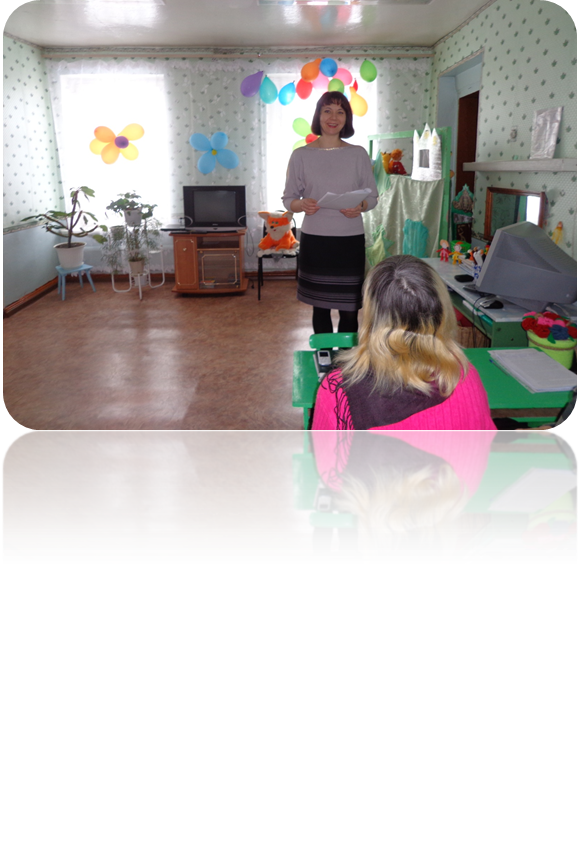 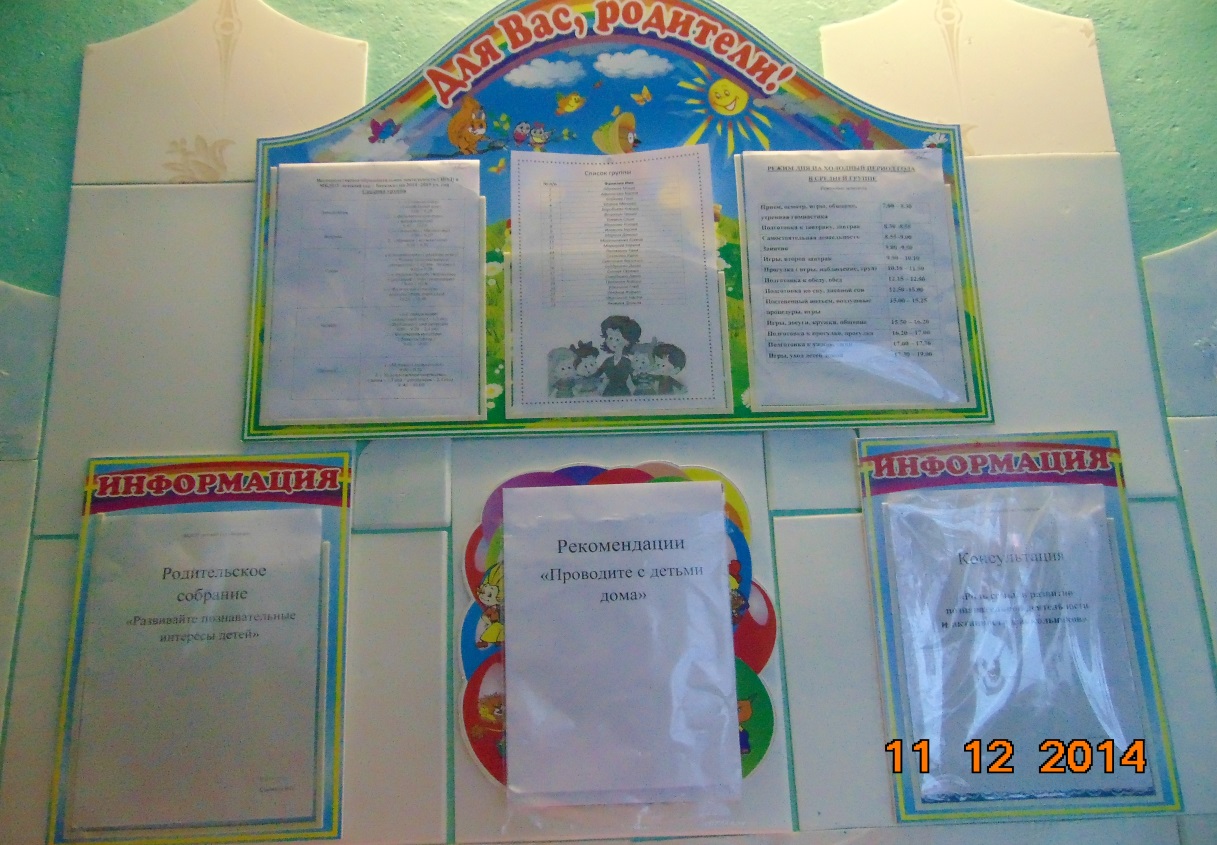 Совместное  детско-взрослое творчество
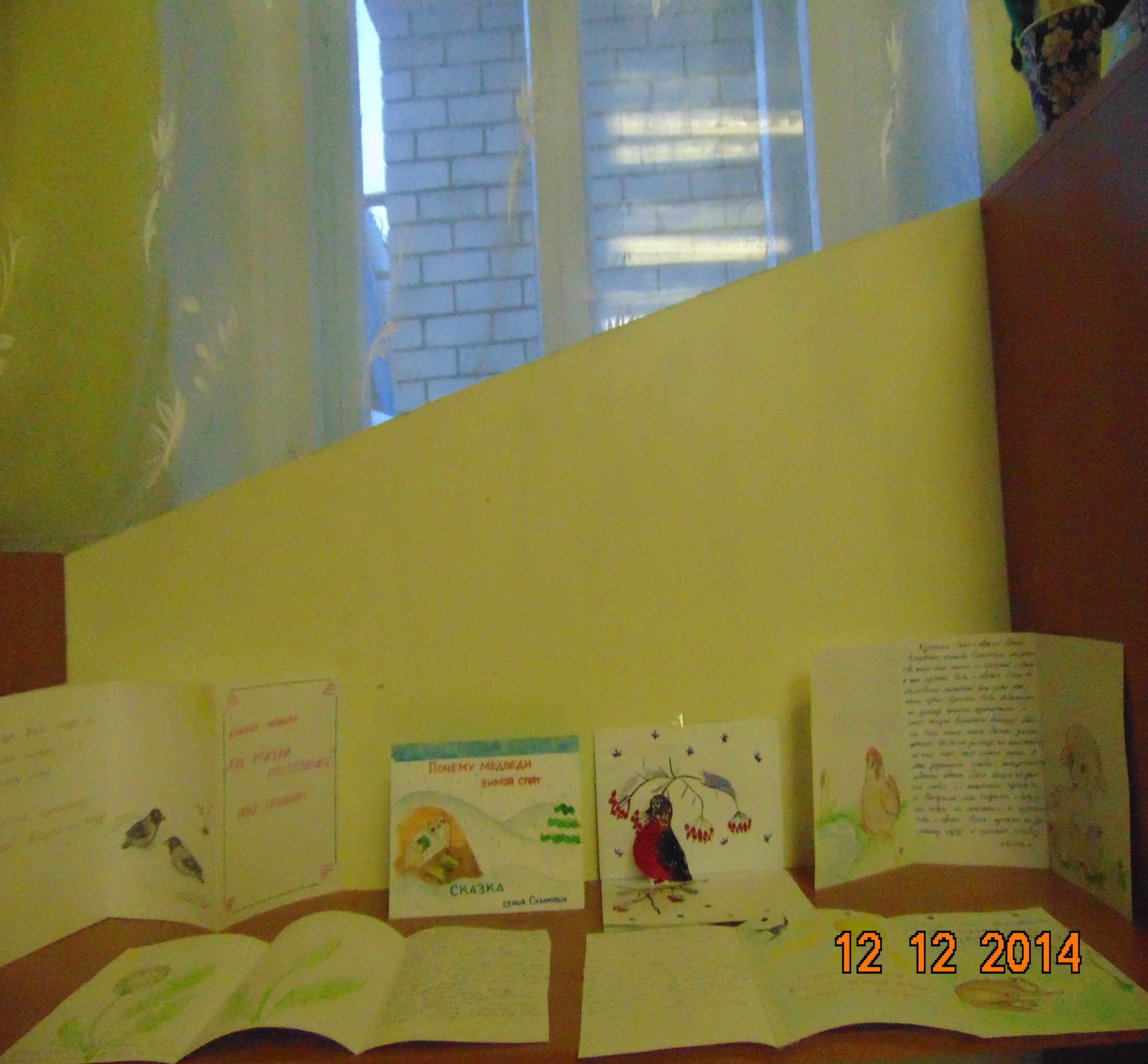 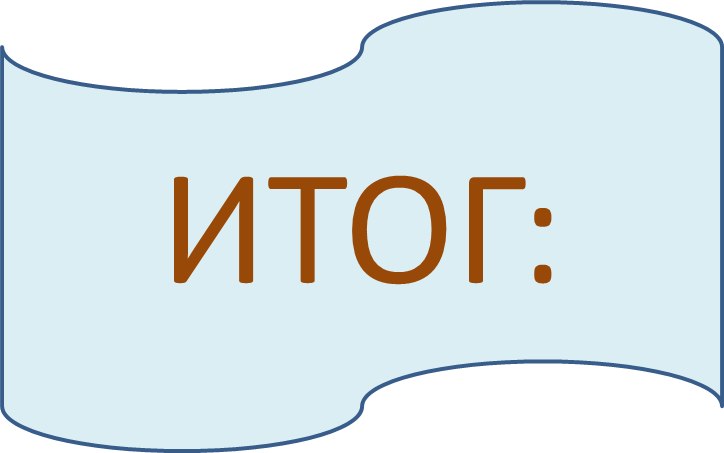 Элементы экспериментирования и наблюдения можно включать не только познавательные , но и в занятия по развитию речи, математике, рисования, уроки здоровья. Наблюдение и труд, также тесно связанные виды деятельности.